Flowchart and Sequencing
Algorithms
Flowcharts
Sequencing activity
Today’s class
An algorithm is a set of instructions used to solve a problem. 
Think of it like a recipe or driving directions
Steps to follow
Sequence of steps
Break a problem down into manageable steps
https://www.youtube.com/watch?v=6hfOvs8pY1k
What is an algorithm?
How do you build a house?
A big problem
A flowchart is the graphical representation of the algorithm
Each type of instruction has a symbol
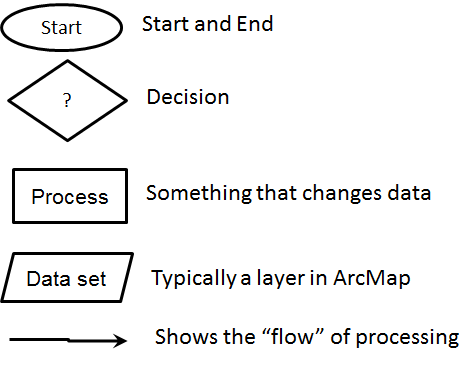 Input / Output
Flowchart
Q1. Add 10 and 20

To solve this problem we will take a variable sum and set it to zero. Then we will take the two numbers 10 and 20 as input. Next we will add both the numbers and save the result in the variable sum i.e., sum = 10 + 20. Finally, we will print the value stored in the variable sum.
Flowchart Practice
[Speaker Notes: https://dyclassroom.com/flowchart/exercise-1]
Initialize sum = 0 (PROCESS)
Enter the numbers (I/O)
Add them and store the result in sum (PROCESS)
Print sum (I/O)
Write it out in “pseudo code”
Draw the flowchart
Q2. Find the sum of 5 numbers
In this question we are asked to find the sum of 5 numbers. So, we will take two variables - sum and count and set both of them to zero. The sum variable will store the result while the count variable will keep track of how many numbers we have read.
To solve this problem we will use the concept of loop. In loop or iterative operation, we execute some steps repeatedly as long as the given condition is TRUE. In this case we will keep reading the input till we have read 5 numbers.
So, we first initialize sum and count to zero. Then we will take the input and store it in a variable n. Next we will add the value stored in n to sum and save the answer in sum.
i.e., sum = sum + n
Then we will increment count by 1 and check if count is less than 5. If this condition is TRUE then we will take another input. If the condition is FALSE then we will print the value stored in variable sum.
Initialize sum = 0 and count = 0    (PROCESS)
Enter n    (I/O)
Find sum + n and assign it to sum and then increment count by 1 (PROCESS)
Is count < 5 (DECISION)
if YES go to step 2elsePrint sum (I/O)
pseudocode
Q3. Print Hello World 10 times
This problem is also solved using the loop concept. We take a variable count and set it to zero. Then we print "Hello World" and increment count by 1.

i.e., count = count + 1
Your turn
Next we check if count is less than 10. If this is TRUE then we again print "Hello World" and increment the variable count. On the other hand if the condition if FALSE then we will stop.
Initialize count = 0    (PROCESS)
Print Hello World    (I/O)
Increment count by 1 (PROCESS)
Is count < 10 (DECISION)
if YES go to step 2else Stop
Write the pseudocode
Draw the flowchart
Computers will do what you tell them to do in the order you tell it to do it.

https://codecombat.com/play
Sequencing